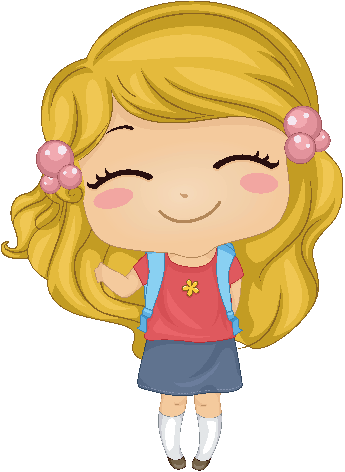 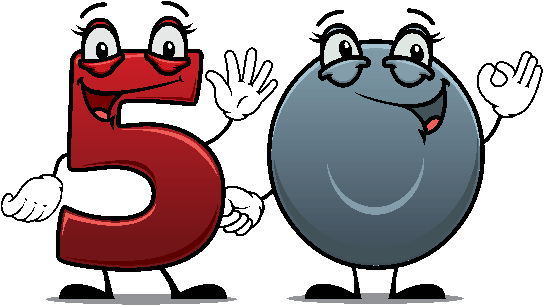 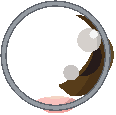 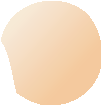 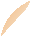 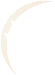 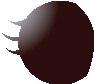 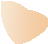 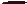 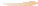 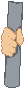 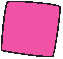 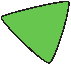 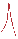 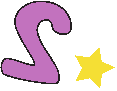 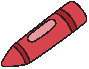 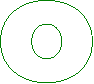 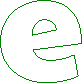 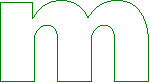 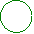 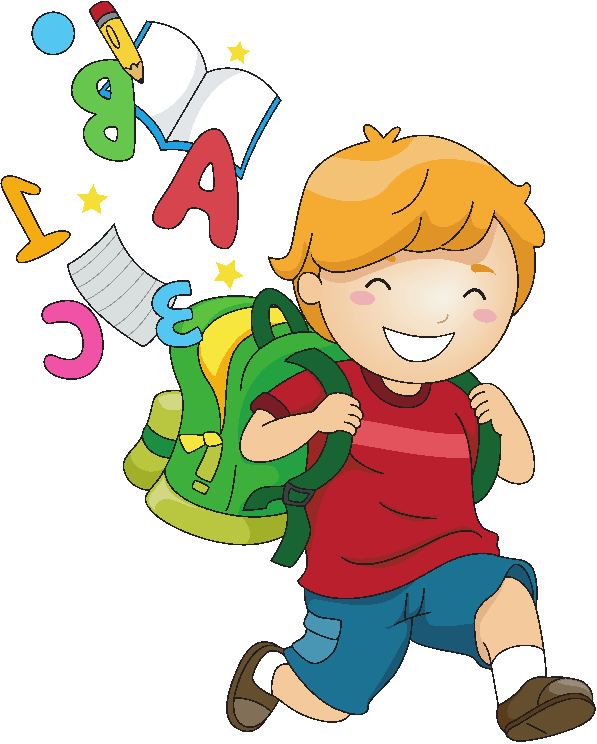 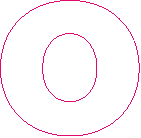 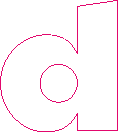 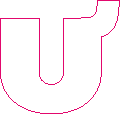 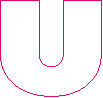 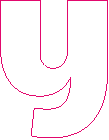 Bé 4 - 6 tuổi
 
Nhận biết và đếm số 1-10, hình học, màu sắc, so sánh 2-3 đối tượng, thêm vào - bớt ra, vẽ hình, viết số, vị trí, quy luật sắp xếp
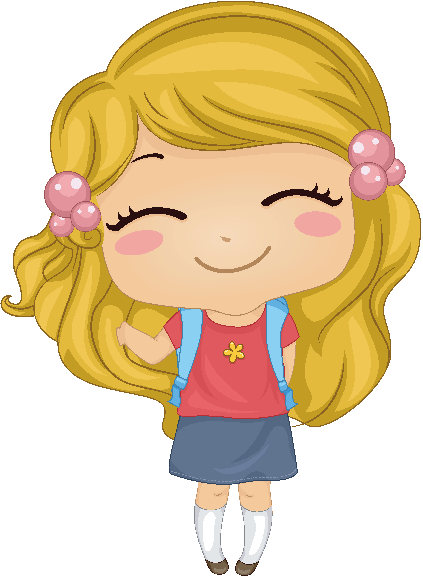 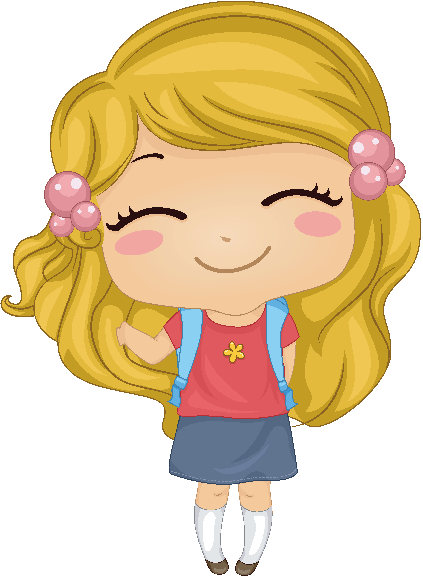 Trò chơi
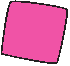 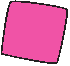 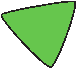 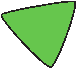 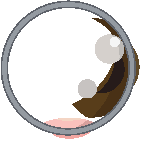 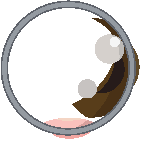 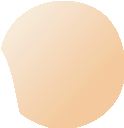 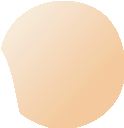 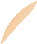 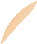 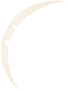 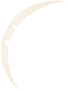 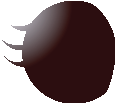 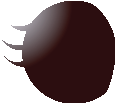 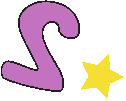 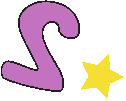 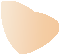 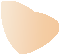 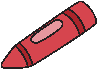 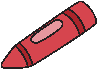 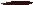 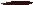 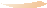 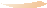 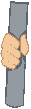 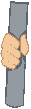 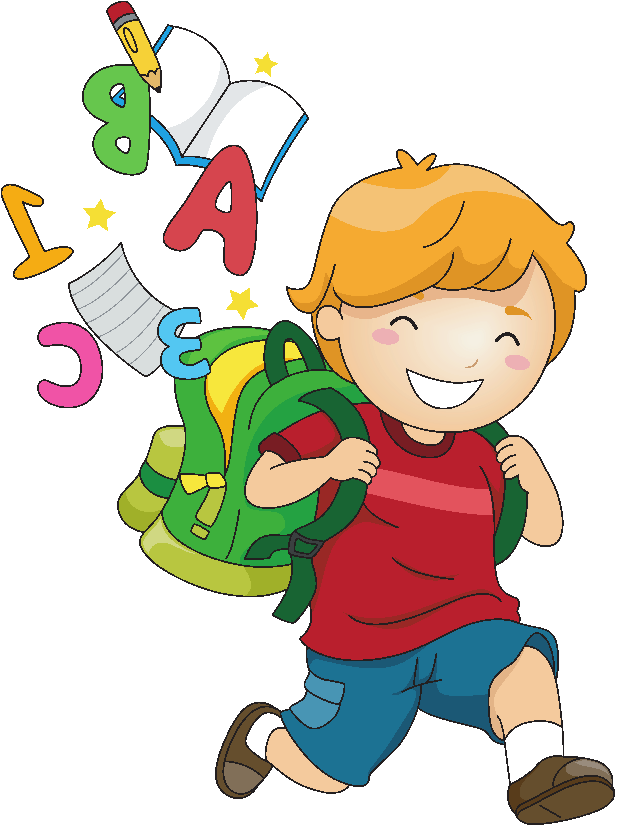 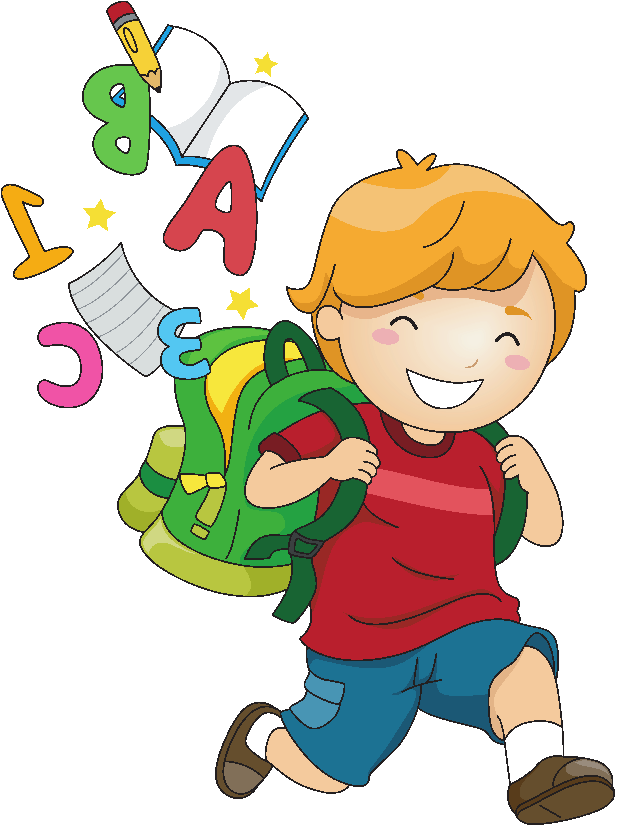 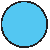 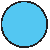 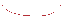 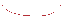 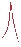 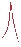 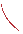 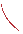 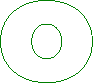 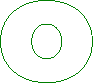 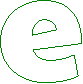 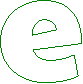 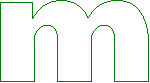 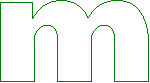 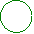 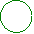 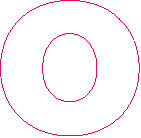 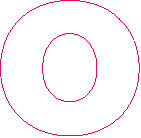 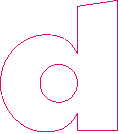 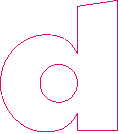 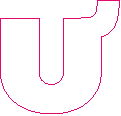 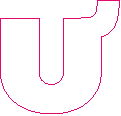 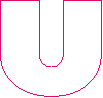 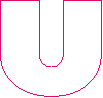 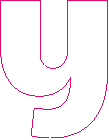 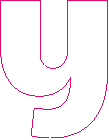 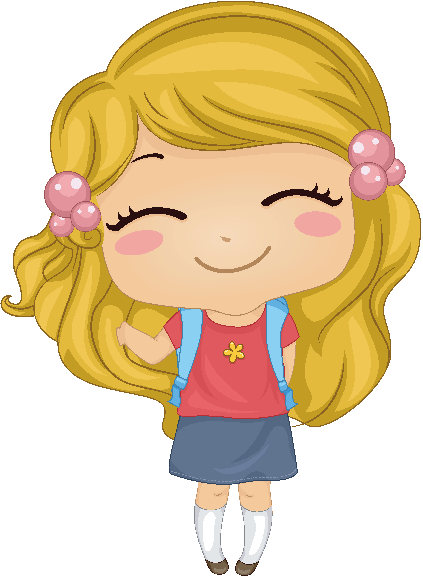 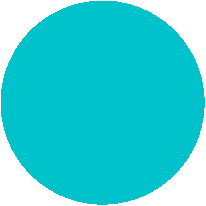 1
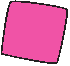 Đố bé có bao nhiêu hình?
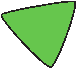 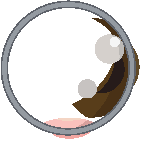 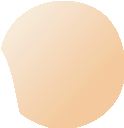 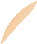 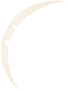 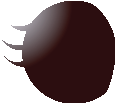 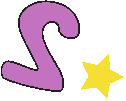 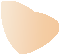 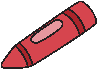 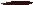 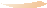 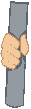 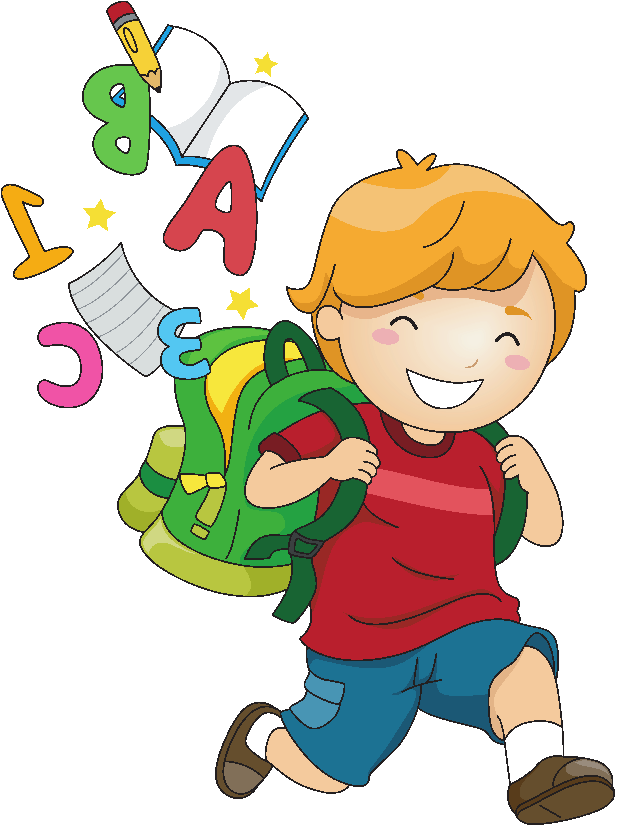 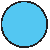 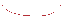 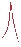 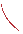 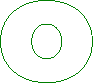 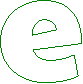 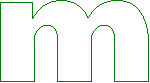 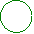 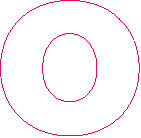 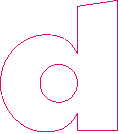 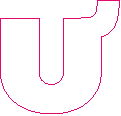 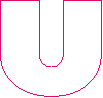 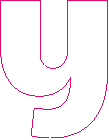 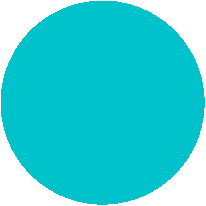 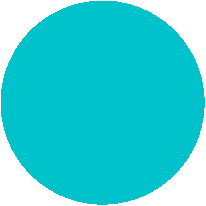 2
Bé vẽ
 
 
 
 
 
 
2 quả banh
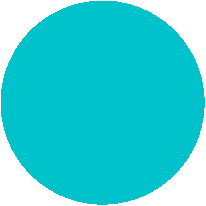 3
Bé viết số
 
 
 
 
 
 
 
một
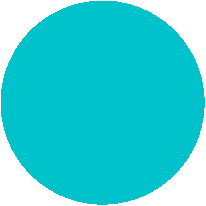 4
Hai thêm một là mấy?
+
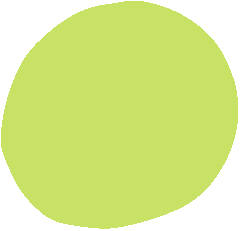 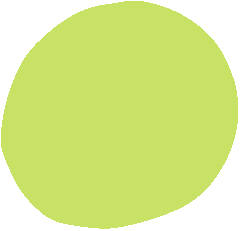 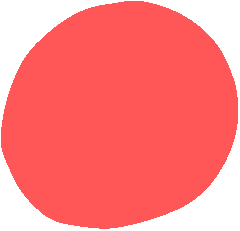 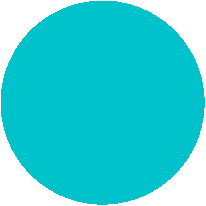 Ba bớt một, còn mấy?
5
-
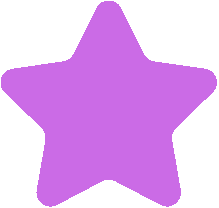 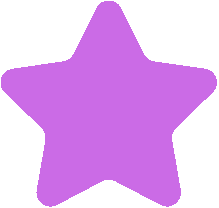 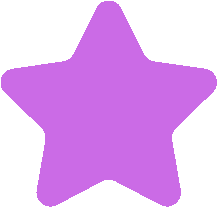 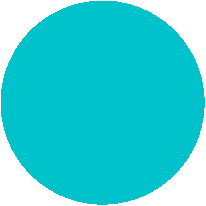 6
Đây là hình gì?
Bé vẽ hình
 
 
 
 
 
chữ nhật
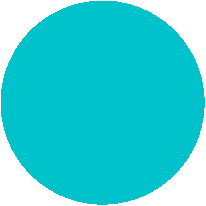 7
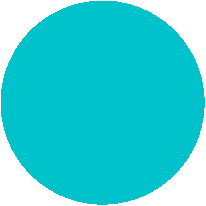 Mũi tên màu nào ngắn hơn?
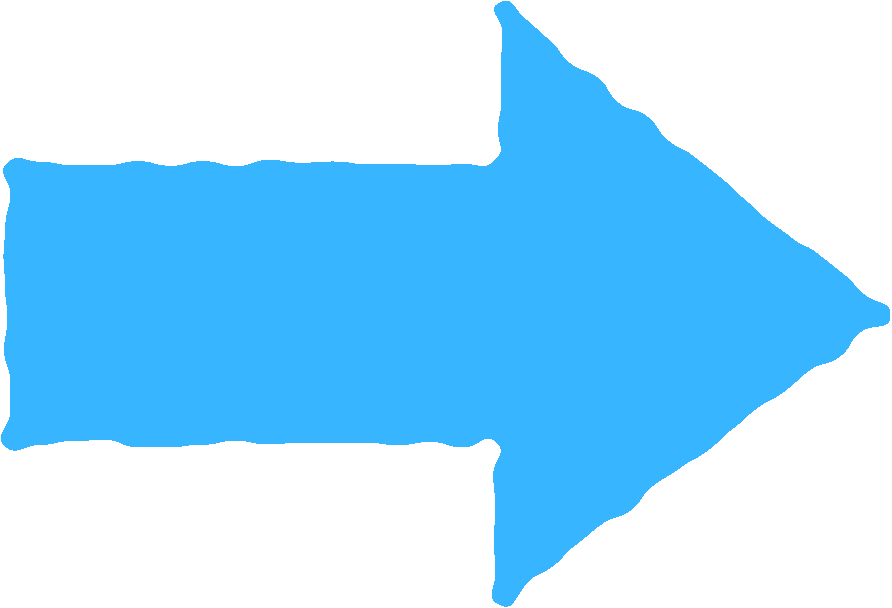 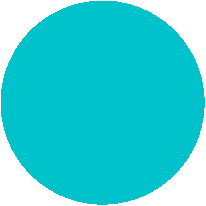 Giỏ ai trống?
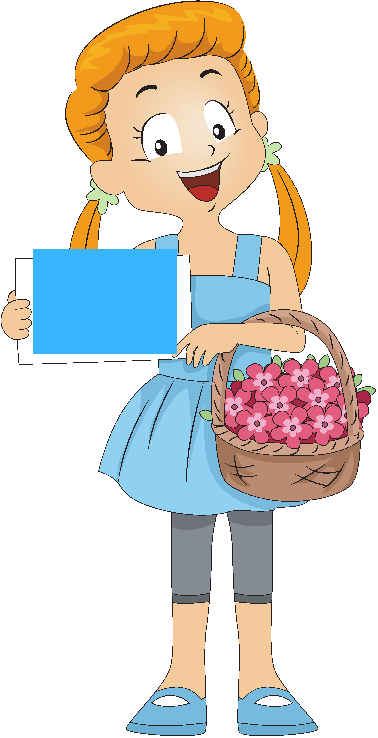 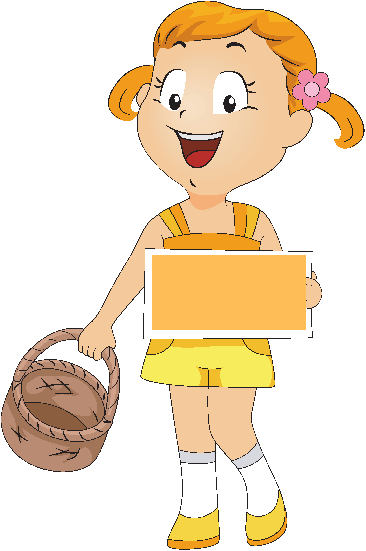 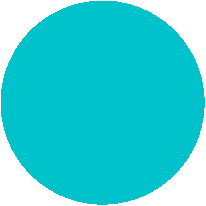 Có bao nhiêu ngón tay?
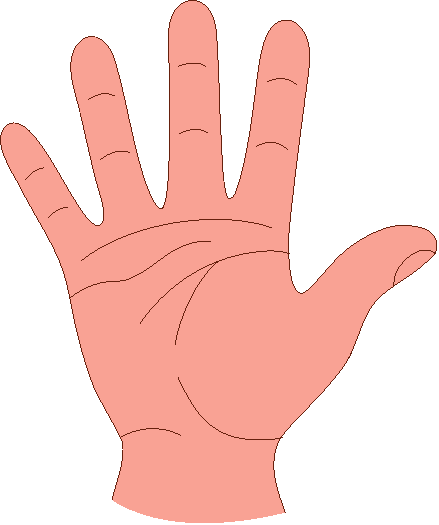 Kem màu gì nhiều nhất?
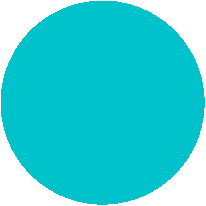 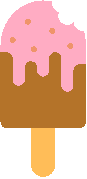 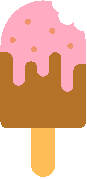 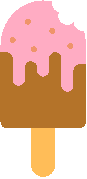 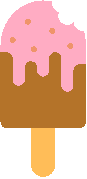 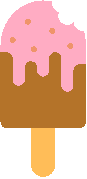 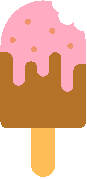 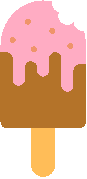 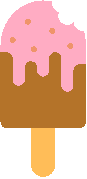 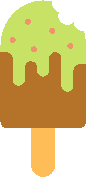 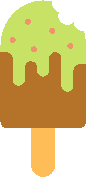 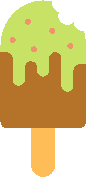 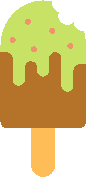 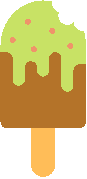 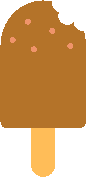 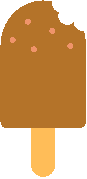 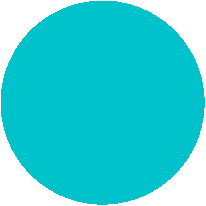 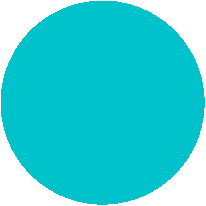 Hình kế tiếp có màu gì?
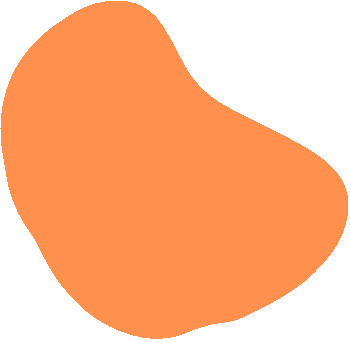 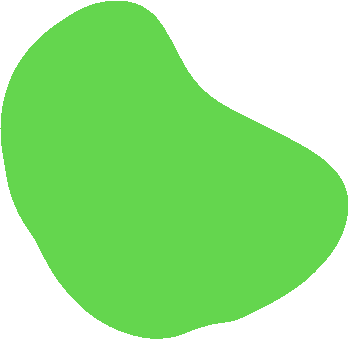 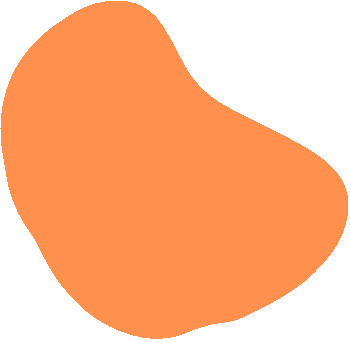 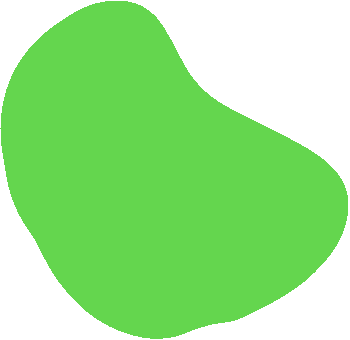 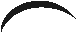 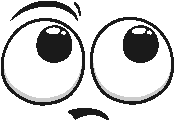 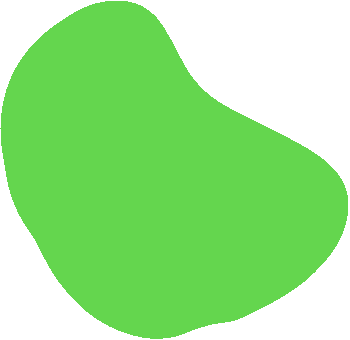 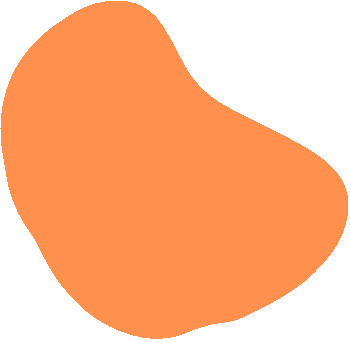 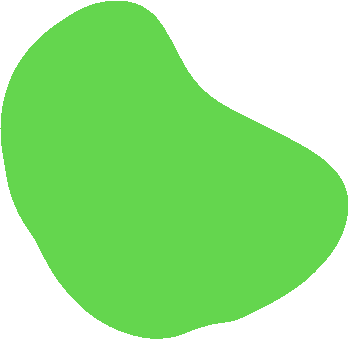 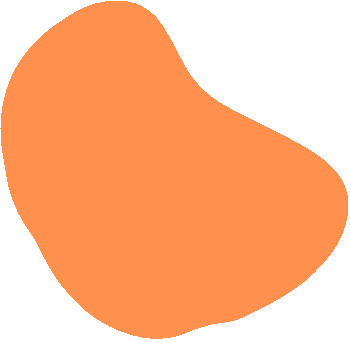 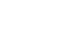 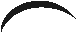 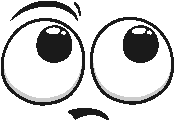 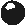 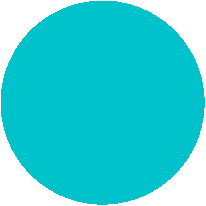 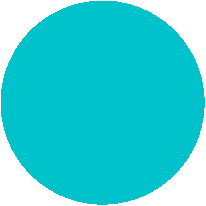 Banh ở đâu?
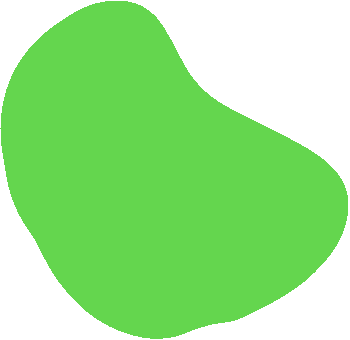 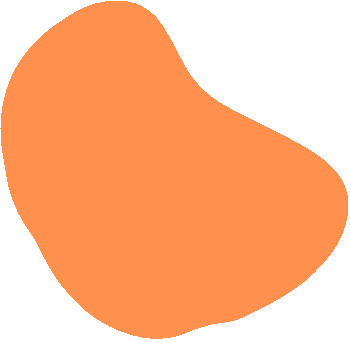 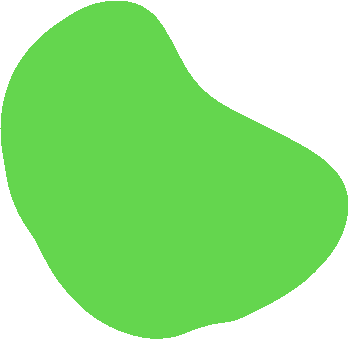 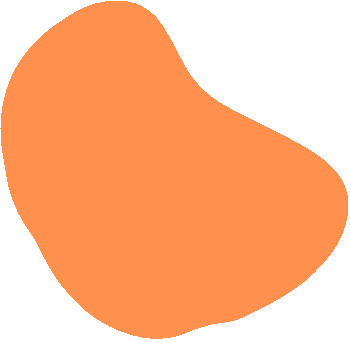 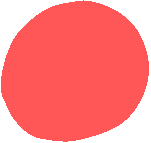 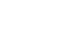 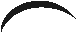 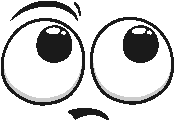 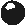 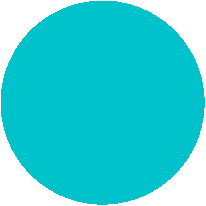 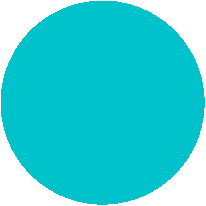 Banh ở đâu?
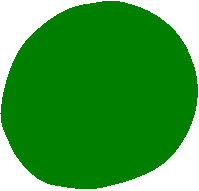 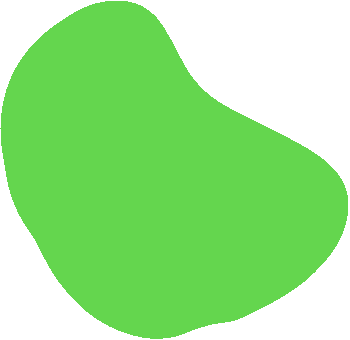 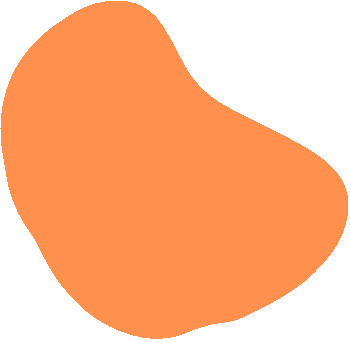 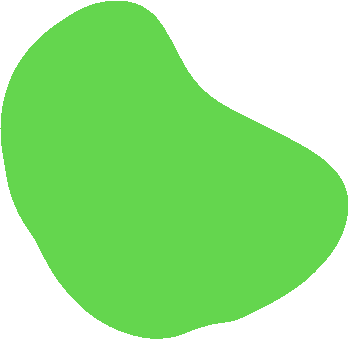 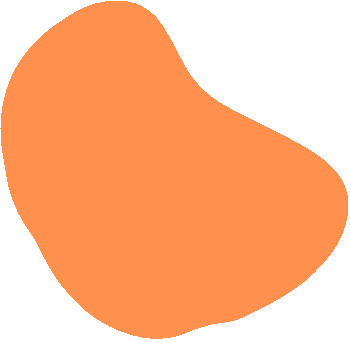 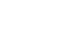 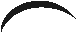 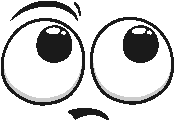 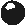 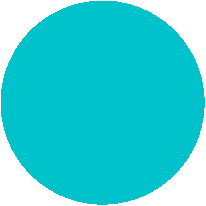 Có bao nhiêu hình?
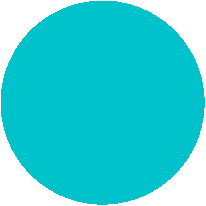 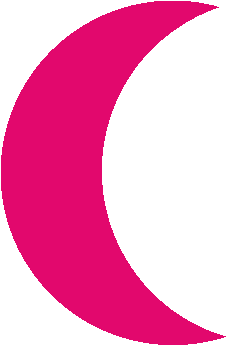 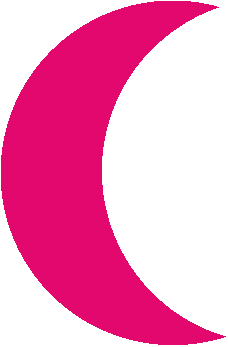 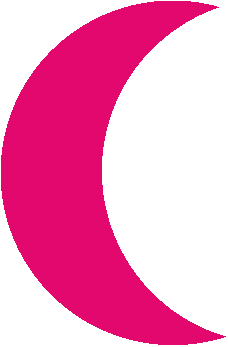 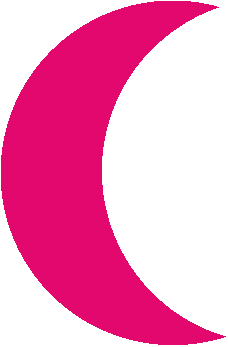 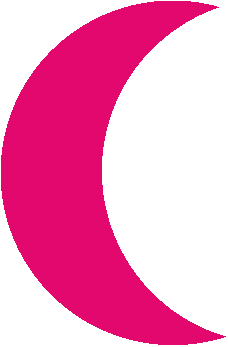 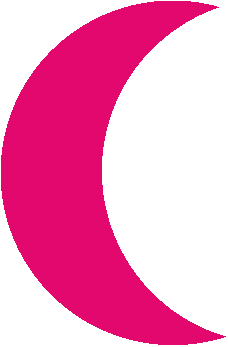 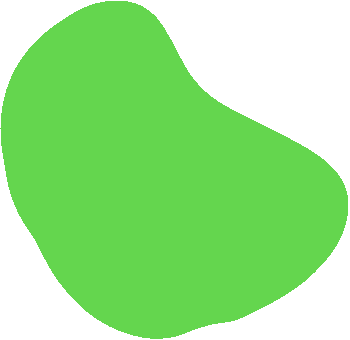 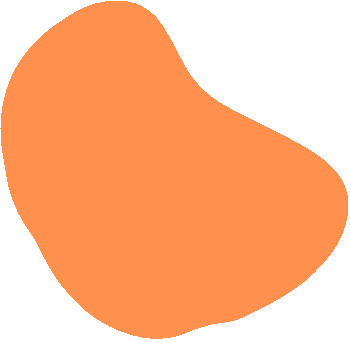 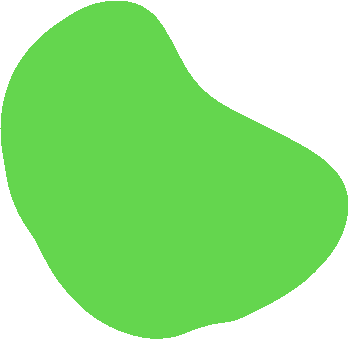 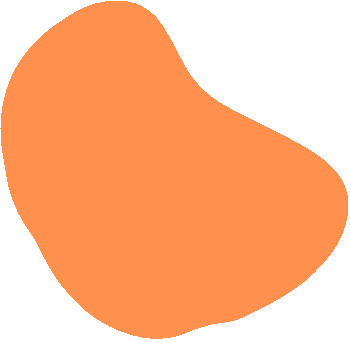 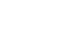 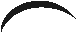 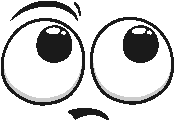 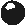 Bé vẽ
 
 
 
 
 
4 quả banh
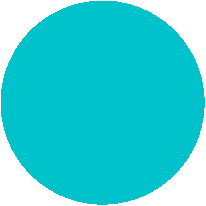 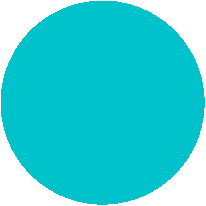 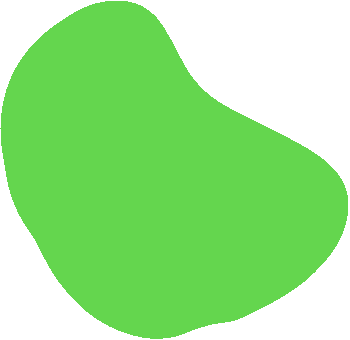 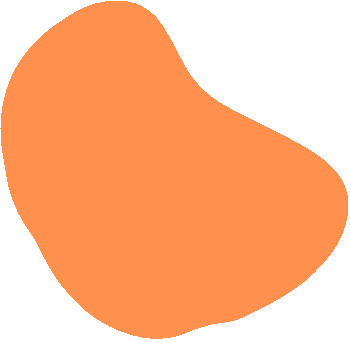 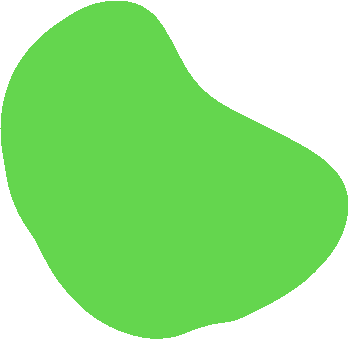 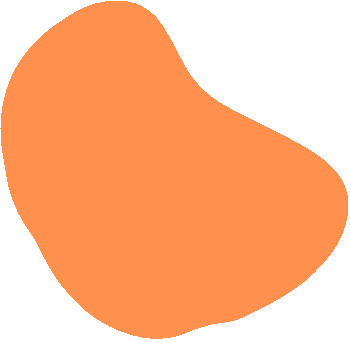 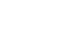 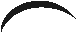 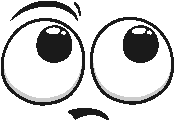 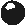 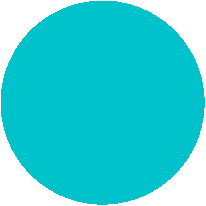 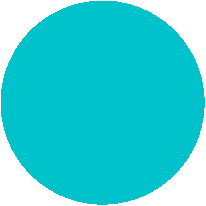 Bé viết số
 
 
 
 
 
 
ba
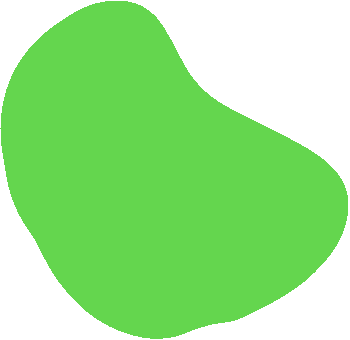 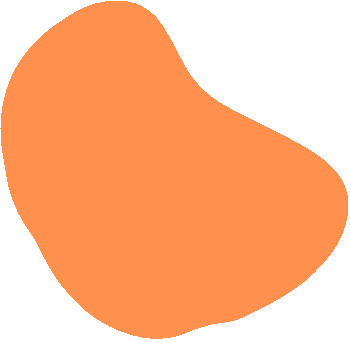 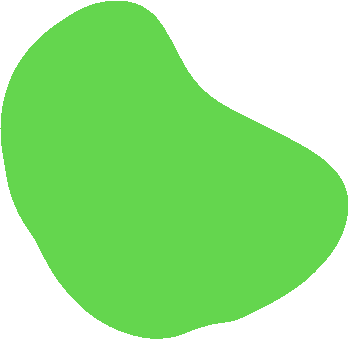 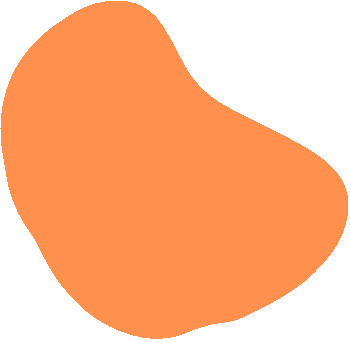 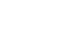 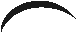 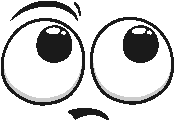 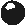 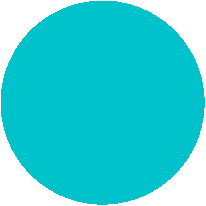 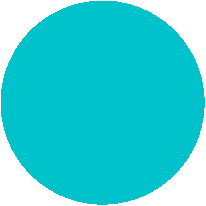 Bốn thêm một là mấy?
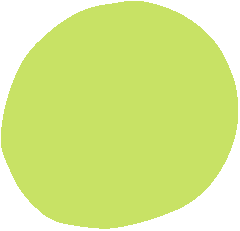 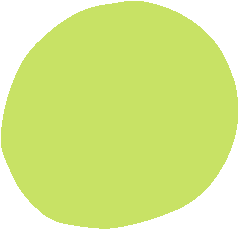 +
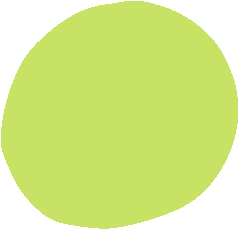 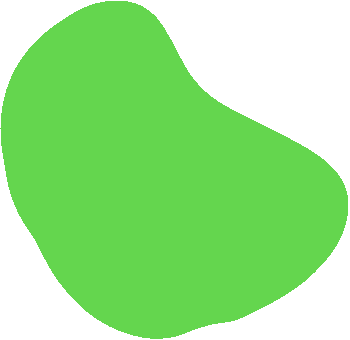 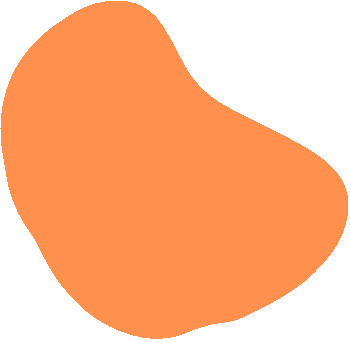 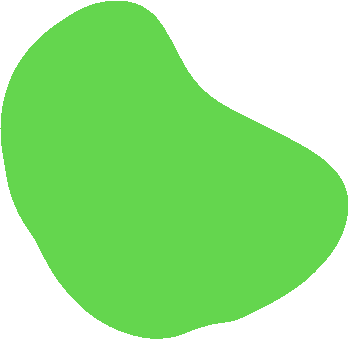 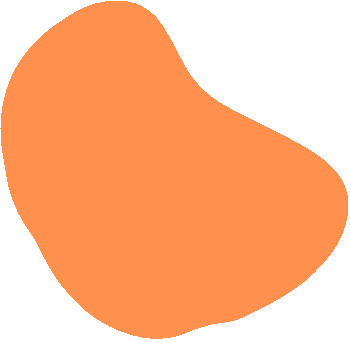 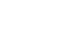 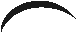 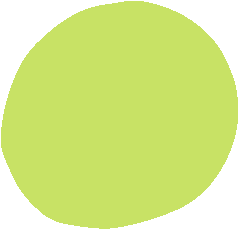 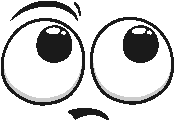 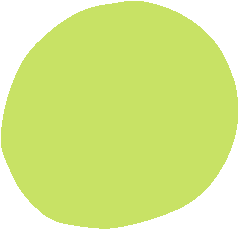 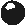 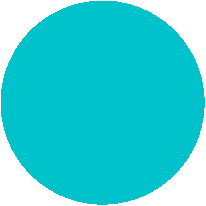 Bốn bớt hai, còn mấy?
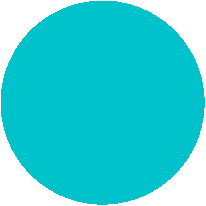 -
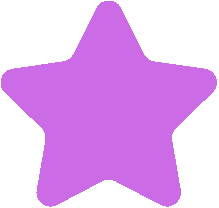 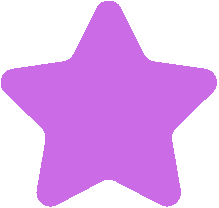 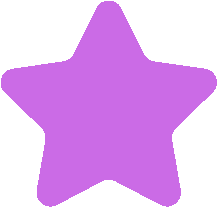 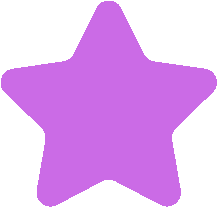 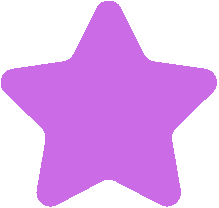 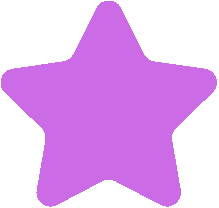 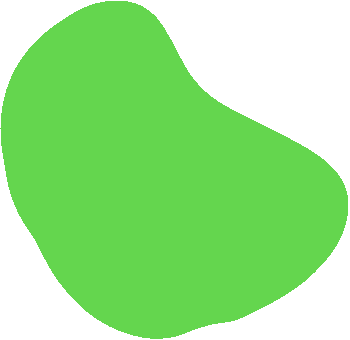 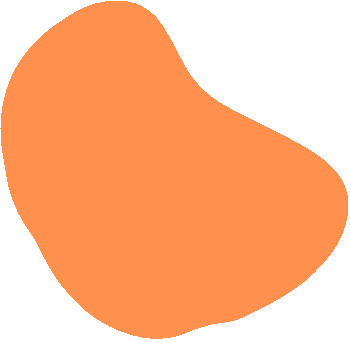 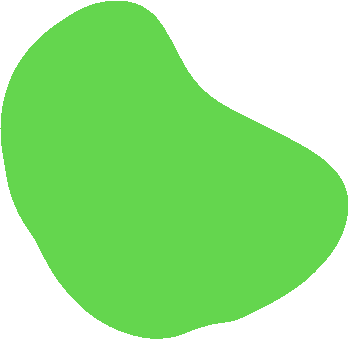 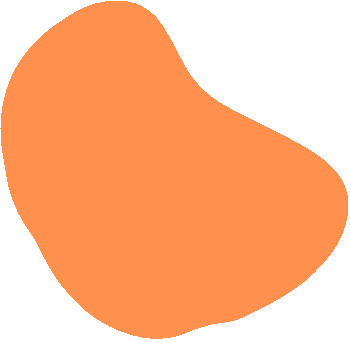 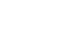 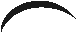 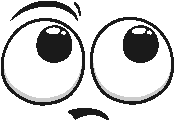 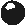 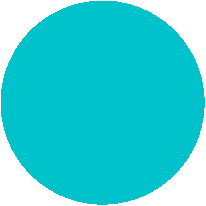 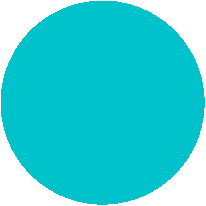 Bé vẽ
 
 
 
 
 
 
hình tam giác
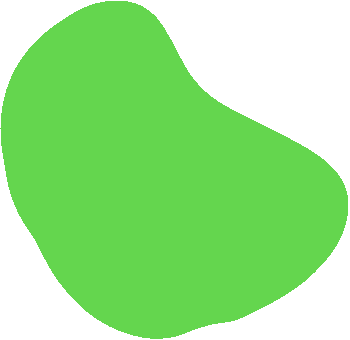 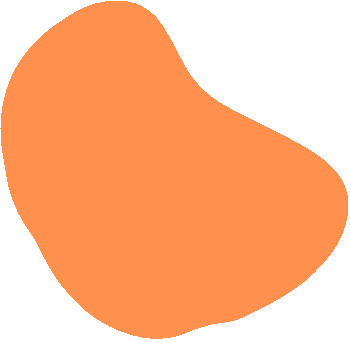 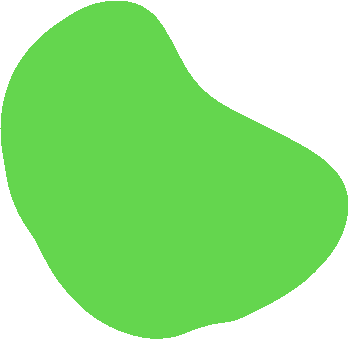 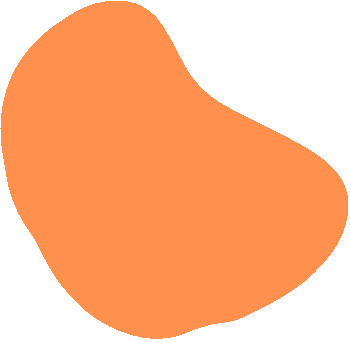 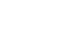 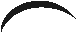 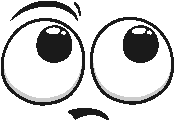 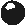 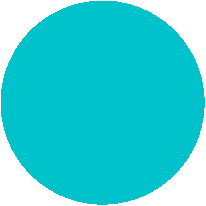 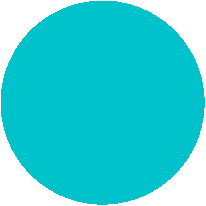 Có bao nhiêu ngón tay?
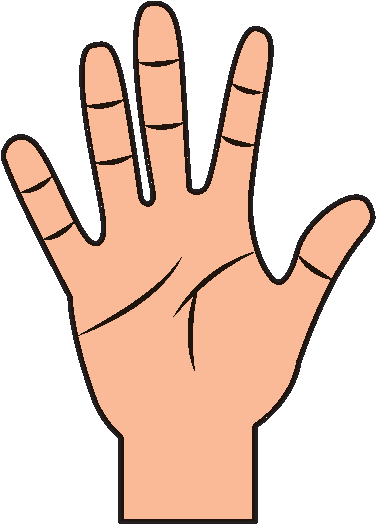 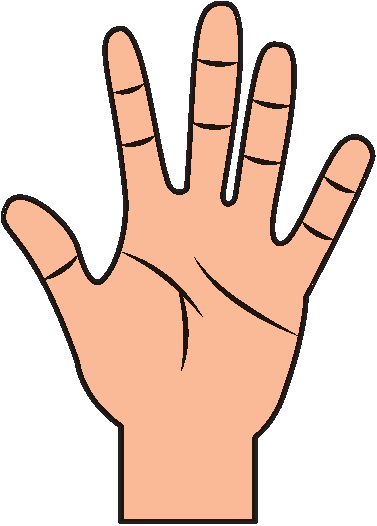 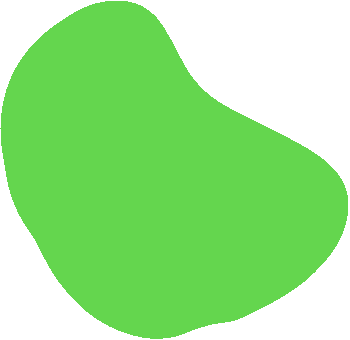 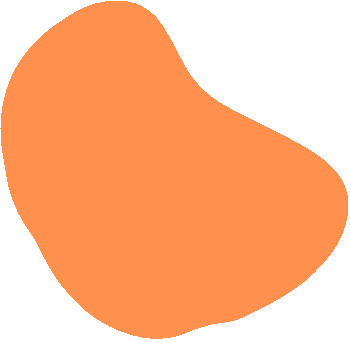 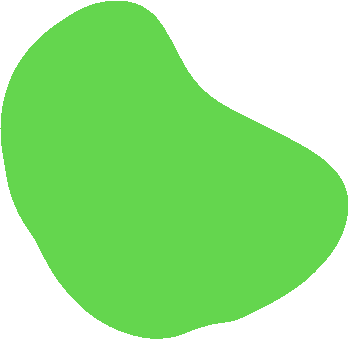 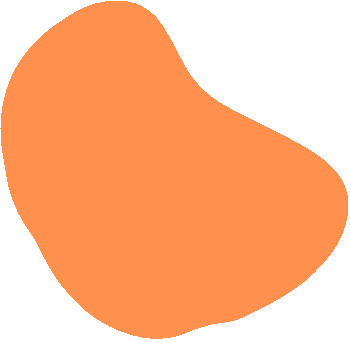 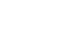 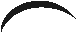 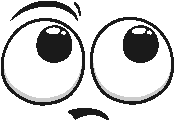 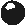 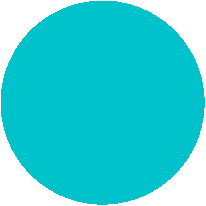 Kem màu gì ít nhất?
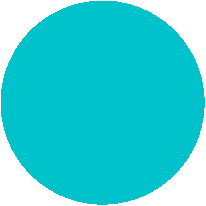 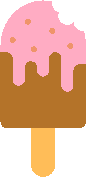 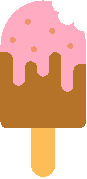 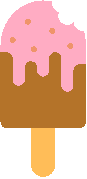 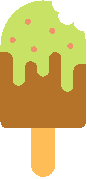 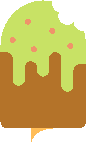 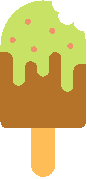 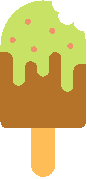 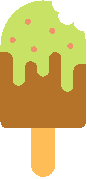 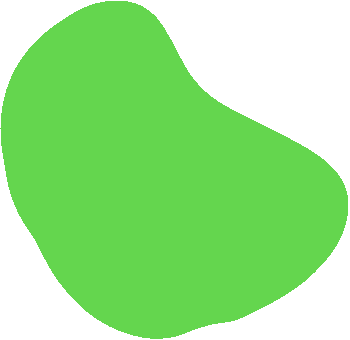 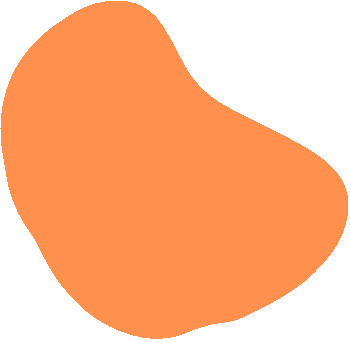 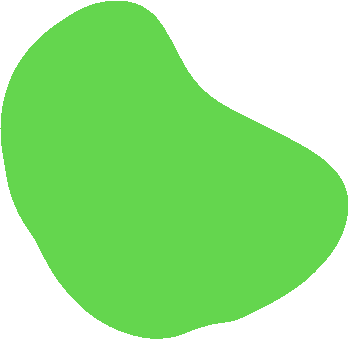 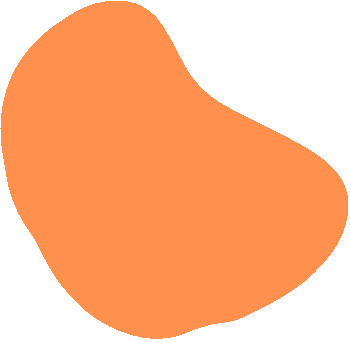 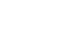 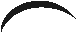 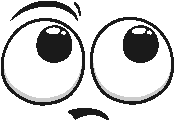 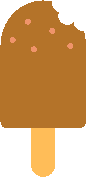 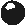 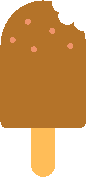